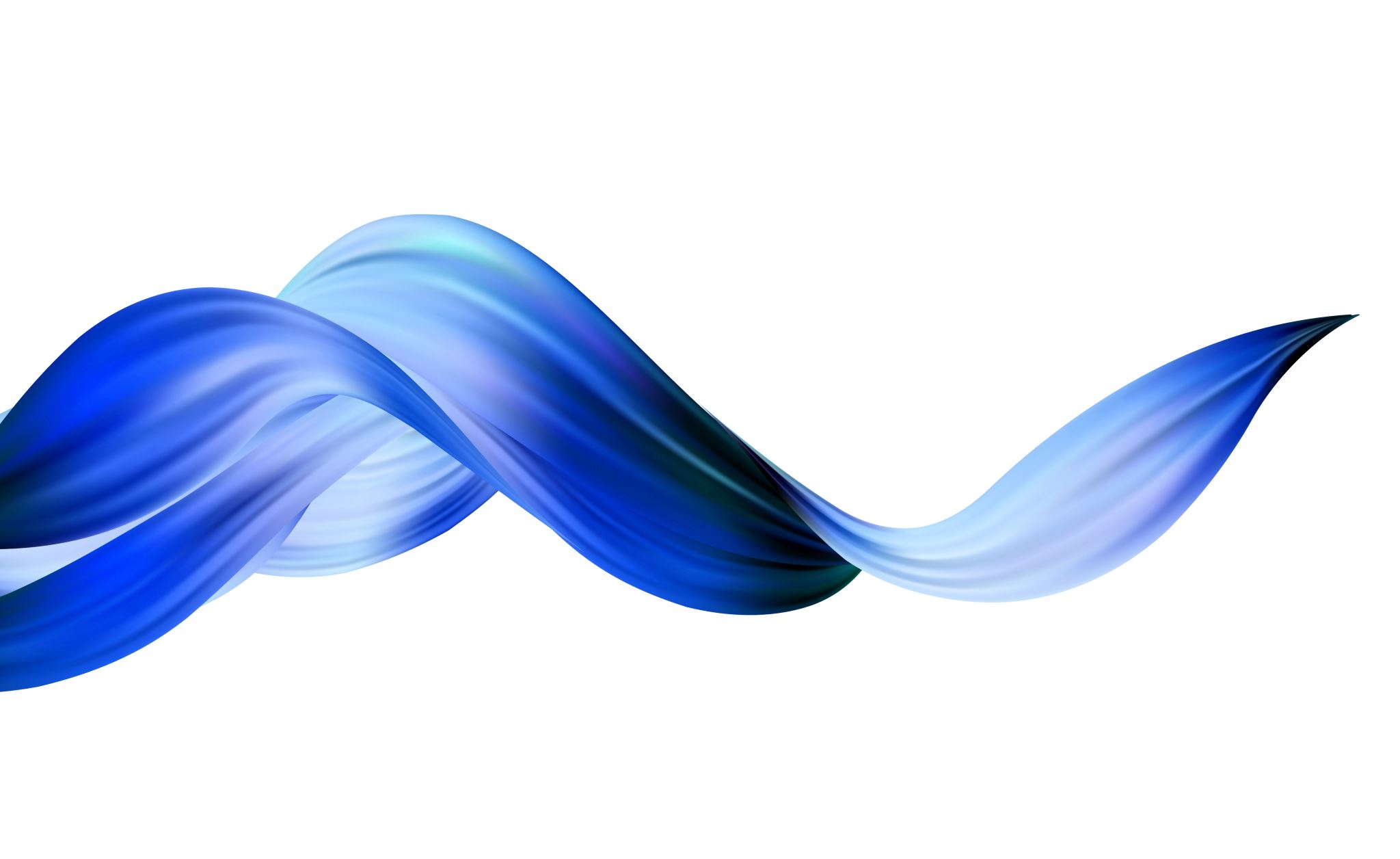 Словосочетание
ZRM II Lekce 3
словосочетание
− существует ли словосочетание вне предложения, в которое оно
входит как «строительный материал», или же оно вычленяется из
предложения наряду с другими сочетаниями слов (подход «сверху»– от предложения и подход «снизу» – от слова)
 − что считать словосочетанием? Любое ли сочетание слов следует признавать словосочетанием?
Условная синтаксическая единица
Состоит из нескольких слов
На основе подчинительной связи
Одно слово главное, второе зависимое.
Терминологические сложности. slovní spojení, skladební dvojice, syntagma
Несколько видов связи внутри словосочетания: cогласование, управление, примыкание.
Словосочетание
Синтаксические связи и синтаксические отношения
Иногда используют как синонимы, но следует различать их. Синтаксические отношения связывают в первую очередь с планом содержания, а синтаксические связи с планом выражения, т. е. можно сказать, что синтаксические отношения оформляются синтаксическими связями.
 умная собака -  синтаксическая связь согласование/синтаксические отношения – атрибутивные. Отношение признака к предмету (определительное) оформляется уподоблением формы прилагательного форме существительного, т.е. согласованием
Одно и то же отношение может оформляться разными связями: ветер с севера/северный ветер – отношение такое же (признак к предмету), но оформлено оно разными видами связи (управление - согласование). Неоформленных синтаксических отношений не существует: всегда есть какое-то средство, выражающее отношение, даже в тех случаях, когда синтаксическое отношение явно не выражено.
Связи: Сочинение и подчинение
По характеру взаимоотношений слов (и словоформ) различаются два
типа связи слов в предложении:
сочинение (сочинительная связь), при котором соединяемые слова равноправны. Сочинительной связью соединяются слова в синтаксическую группу, в синтаксический (открытый) ряд (Zimek In: Kubík a kol., 1982, s. 26). Мама и папа сидят на диване.
подчинение (подчинительная связь), при котором слова связаны друг с другом не равноправными отношениями, а отношениями зависимости» (Zimek In: Kubík a kol., 1982, s. 26). Мама и папа сидят на диване.
Подчинительные Отношения:  Предикация  и детерминация
В рамках подчинительных отношений Р. Зимек выделяет два главных типа:
а) Предикацию – отношение между главными членами двусоставного предложения, т. е. между подлежащим и сказуемым. Иными словами, предикация делает из двух слов, которые она соединяет, основной скелет структуры предложения, образует его предикативную основу. (этот тип в русской синтаксической традиции не относится к подчинительной связи). Мама сидит на диване.
б) Детерминацию– представляющую определительную связь: одно (главное, определяемое) слово определяется другим (зависимым, определяющим), которое уточняет и тем самым суживает значение главного слова (Zimek In: Kubík a kol., 1982, s. 27). Мама сидит на диване.
Виды детерминации (синтаксических отношений)
Детерминация подразделяется на три подтипа:
− детерминацию атрибутивную. Атрибутивную детерминацию автор видит в словосочетаниях типа талантливый студент; дом с колоннами; человек среднего роста; сравнительно дешевый, довольно интересно; красиво поет; работает с увлечением. Здесь дается внутреннее определение, квалификация предмета, качества или процесса.
− детерминацию объектную (устанавливается между глаголом, реже прилагательным, и его дополнением, объектом), в качестве примеров автор приводит словосочетания добывать уголь; сочинить симфонию; лишиться денег; помогать товарищам; заниматься спортом; заботиться о ребенке; способный к музыке; похожий на мать; доволен результатом
− детерминацию обстоятельственную или детерминацию адвербиальную, указывающую на внешние обстоятельства какого-либо действия или состояния, примером могут служить словосочетания работает на станции, сидит дома, вернется вечером, рассказывал смеясь
Согласованиекак вид подчинительной связи
Согласование – вид подчинительной связи в словосочетании, при котором главное слово согласуется с зависимым в роде, числе и падеже. Вкусное мороженное, перед цветущим деревом
Согласование (shoda, kongruence): зависимый компонент уподобляется по форме главному в грамматических категориях, общих этим компонентам (…) связь формы с формой (Flídrová, Žaža, 2005, s. 20).
Управление как вид подчинительной связи
Управление – вид подчинительной связи в словосочетании, при котором главное слово управляет зависимым при помощи косвенного падежа с предлогом и без. Румяный от мороза, беседуем с друзьями
Управление (řízenost, rekce): форма зависимого компонента предсказана, предопределена валентностью главного компонента (чаще всего глагола), т. е. его способностью сочетаться с определенной формой с определенным числом зависимых компонентов; причем валентность в большинстве случаев обусловлена семантикой (…). В этих случаях налицо связь формы с семантикой(Flídrová, Žaža, 2005, s. 20).
Примыкание – вид подчинительной связи в словосочетании, при котором к главному слову примыкает зависимое неизменяемое слово.
Поворот налево, произнес громко
Примыкание (přimykání): форма зависимого компонента не определяется главным компонентом; оба компонента связаны лишь семантически, тем, что они подходят друг к другу (…) связь семантики с семантикой (Flídrová, Žaža, 2005, s. 20).
Примыканиекак вид подчинительной связи
Различие в русской и чешской синтаксической школах
1) Подчинительная связь. В русской традиции подчинительная связь понимается уже (только управление, согласование, примыкание). В чешской традиции к подчинительной связи относят и связь подлежащего со сказуемым. 
2) Координация в русской и в чешской синтаксической традиции понимается по-разному. В AG-54 это вид связи между подлежащим и сказуемым, у Г. Флидровой – С. Жажи, Ф. Копечного, в Mluvnice češtiny (3) эт наименование для обозначения сочинительной, паратактической связи.
3) Примыкание трактуется большинством чешских авторов шире (и богемисты, и чешские русисты), к примерам примыкания они относят случаи, классифицируемые русскими авторами как так называемое слабое управление. В то же время некоторые лингвисты (напр., Р. Мразек) сомневаются в уместности выделения примыкания: «Примыкание равносильно отсутствию формальной обусловленности. Думается, что отсутствие формальной обусловленности нельзя признавать позитивным формальным приемом для выражения синтаксической зависимости»(Mrázek, 1961, s. 48).4) 
4)Формальное несовпадение отмечается в паре терминов синтаксические отношения – syntaktické vztahy. Русский термин используется только в фор-ме мн. ч., чешский термин встречается в форме ед. ч. и мн. ч.
Типы словосочетаний
Выделение типов словосочетаний по части речи стрежневого слова: именные (субстантивные и адъективные), глагольные и наречные (или адвербиальные). 
Синтаксические связи, типичные для отдельных частей речи.
 Если главное слово существительное, зависимое –прилагательное или причастие, то это согласование.
Если зависимое слово – наречие, то это примыкание.
1. В каком ряду во всех словосочетаниях главным словом является имя существительное?
а) Гонимый ветром, трепещущая рыба, клеящий обои;
б) сваренный картофель, оберегающий детей, храбро сражающийся;
в) поющие птицы, возбуждающий интерес, унесённый ветром;
г) поставленные вопросы, хранимые рукописи, дремлющий лев.
2. В каком ряду во всех словосочетаниях главным словом является причастие?
а) Рассказывающий о книге, сеющие в мае, скакал на коне;
б) тяжело дышащие, любимый детьми, хранимый в сарае;
в) проникающий вглубь, нарисованный фломастером, хлопочущая хозяйка;
г) бегающий по комнате, подготовленный к использованию, утрачивая значение.
задания